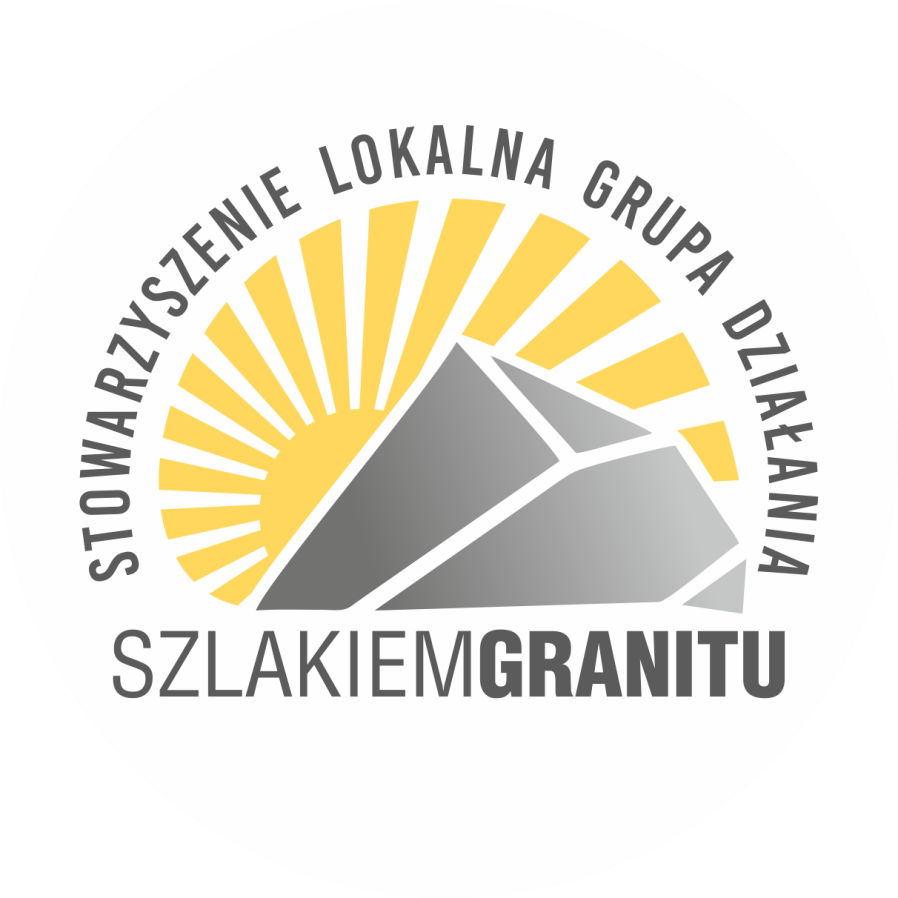 Jarmark Granitowego Szlaku
Spotkanie organizacyjne lgd szlakiem granitu z lokalnymi producentami

Dobromierz 15.09.2021r
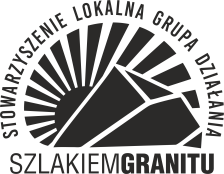 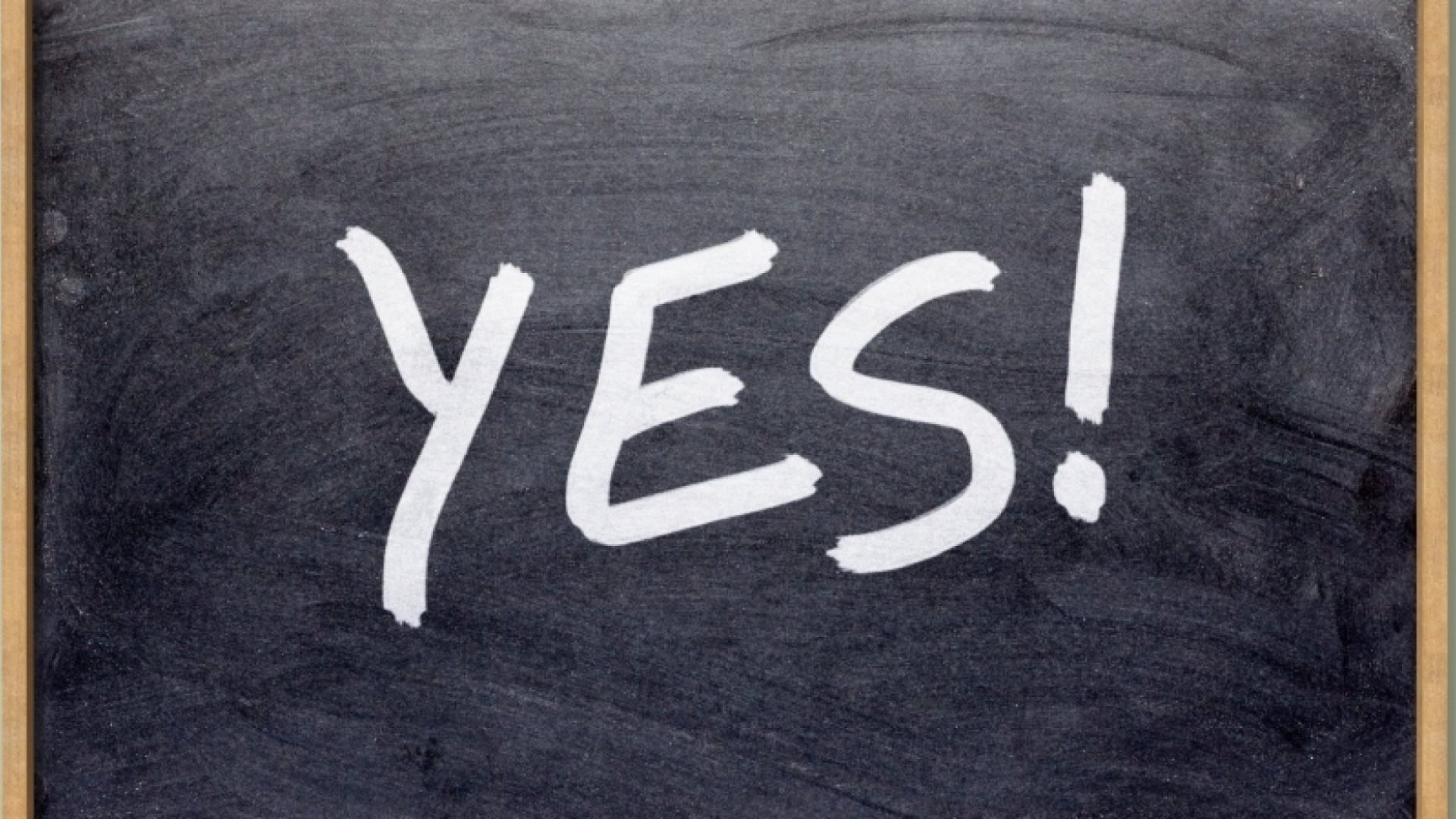 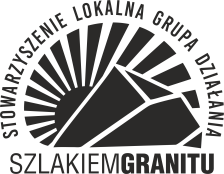 JARMARK 
GRANITOWEGO SZLAKU
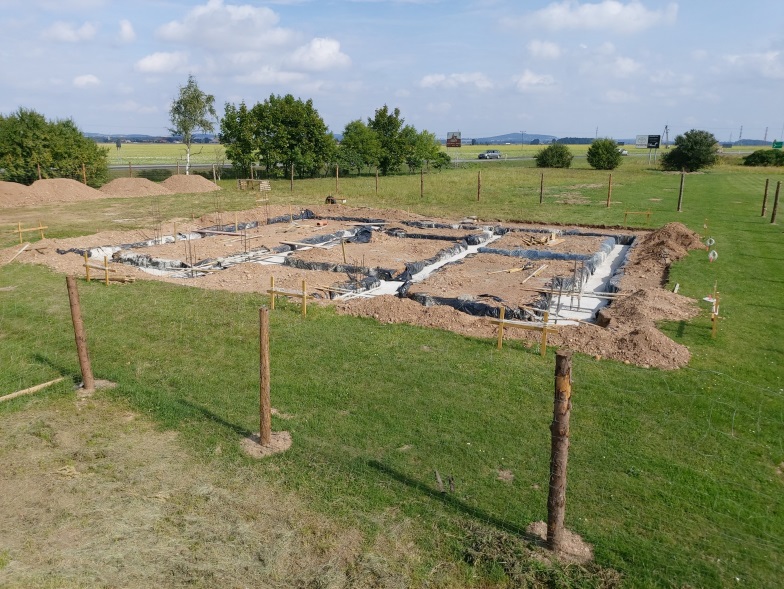 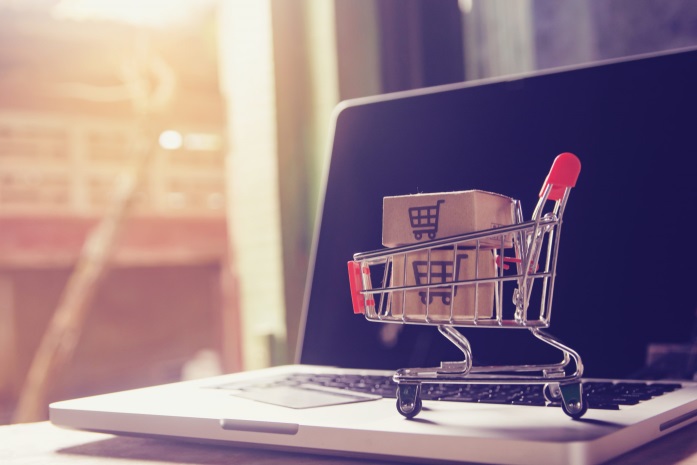 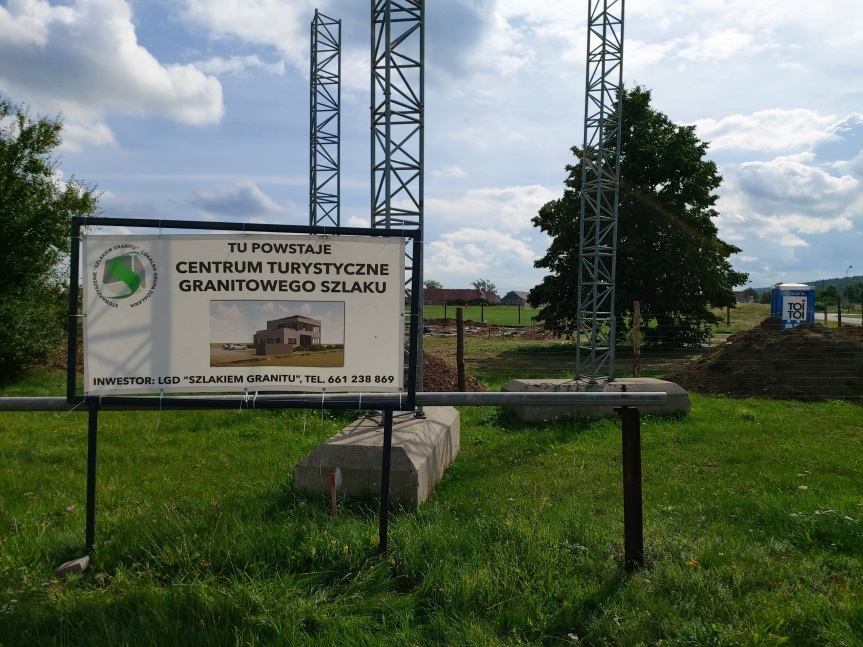 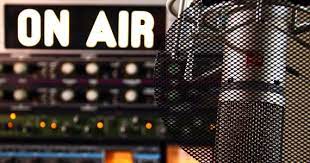 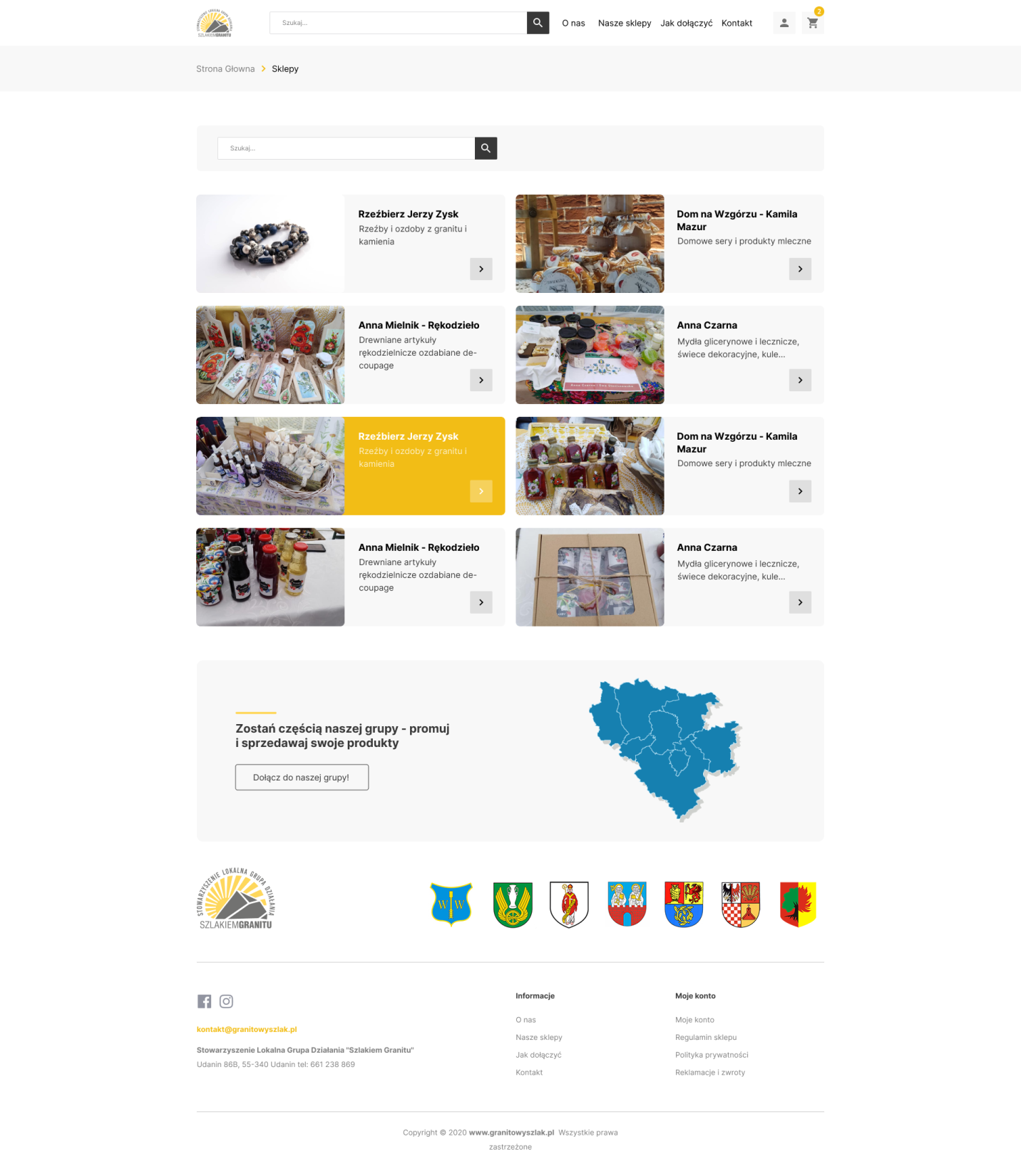 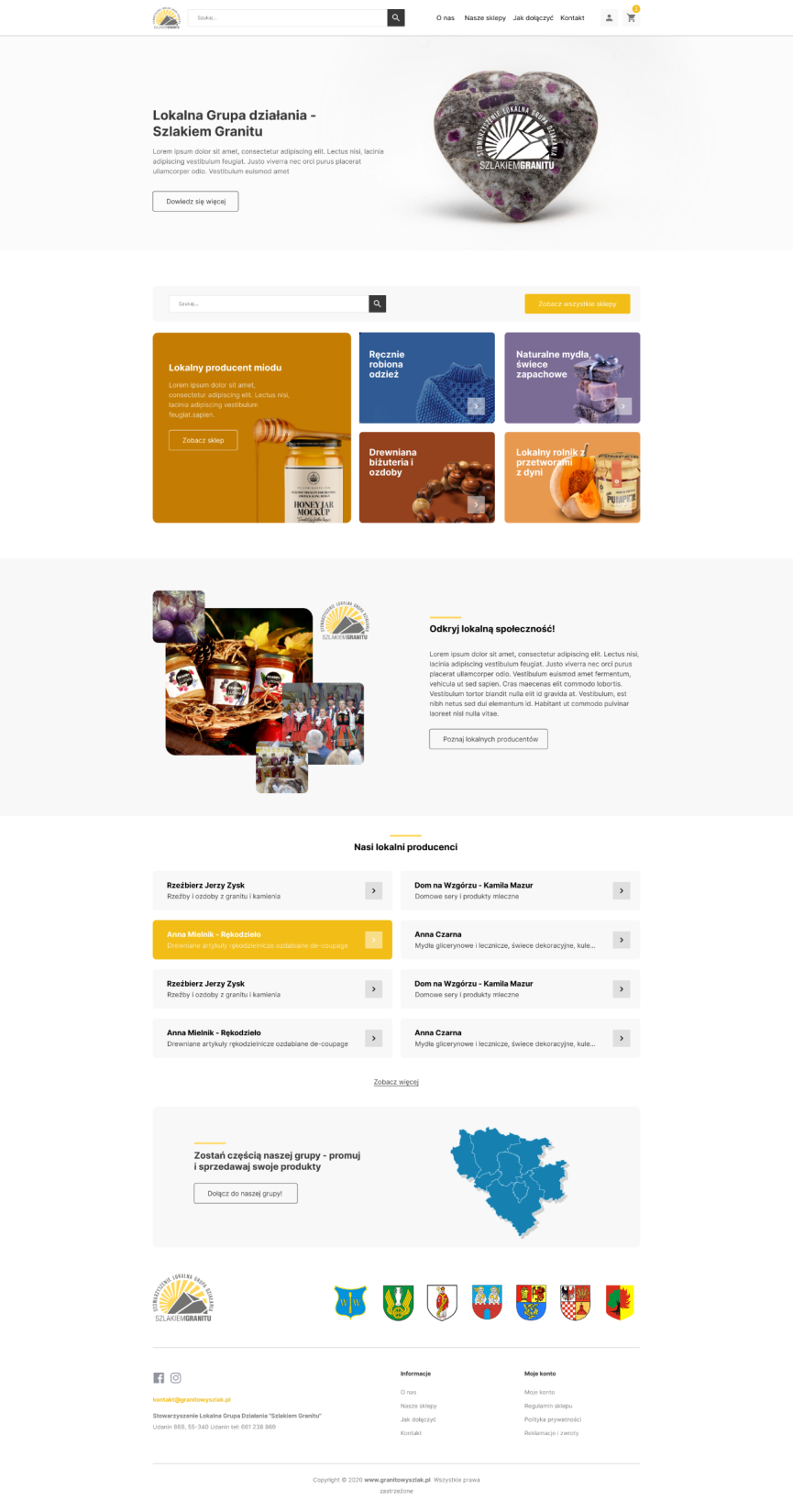 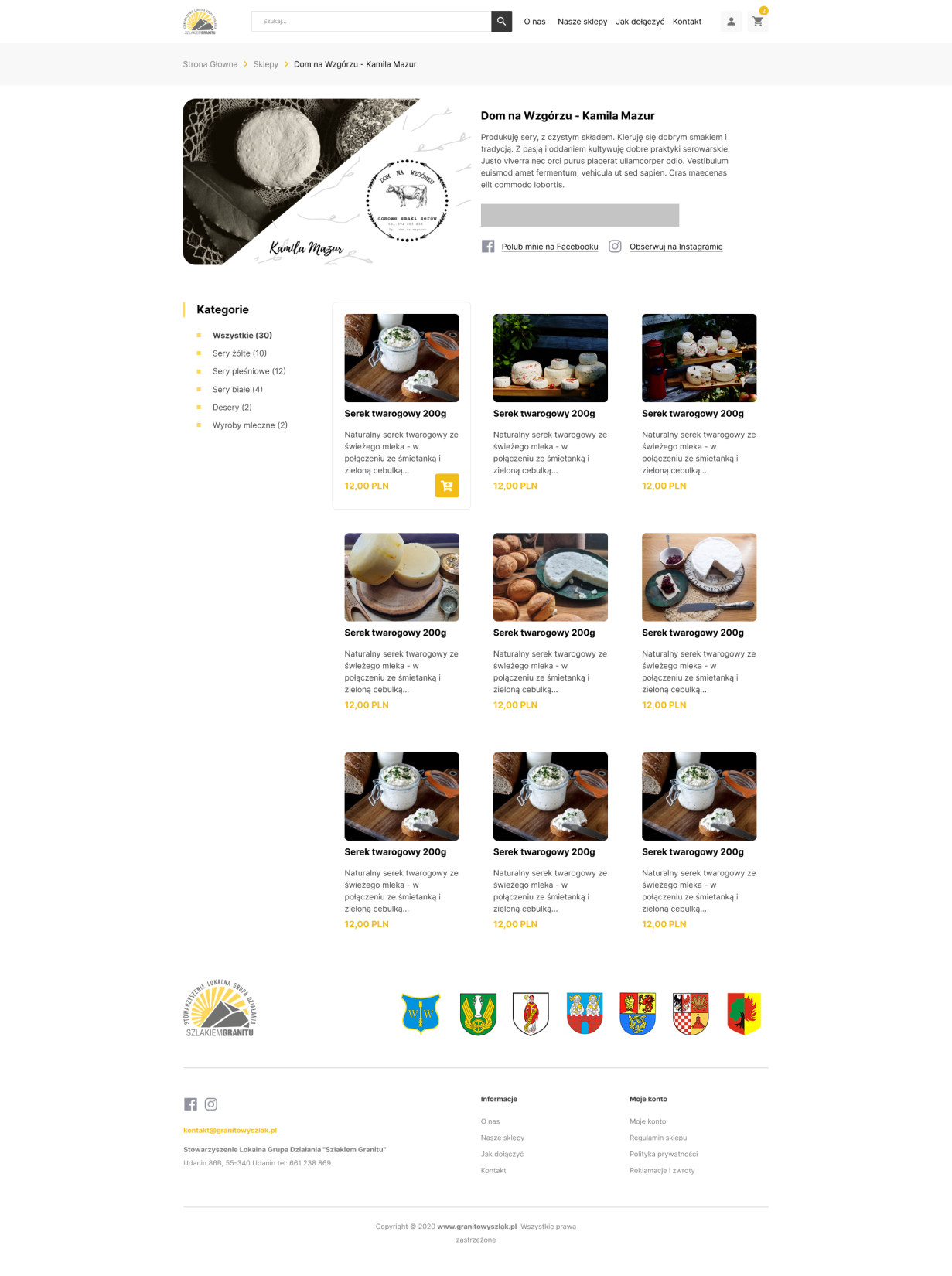 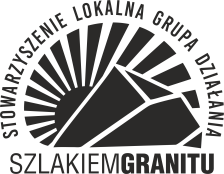 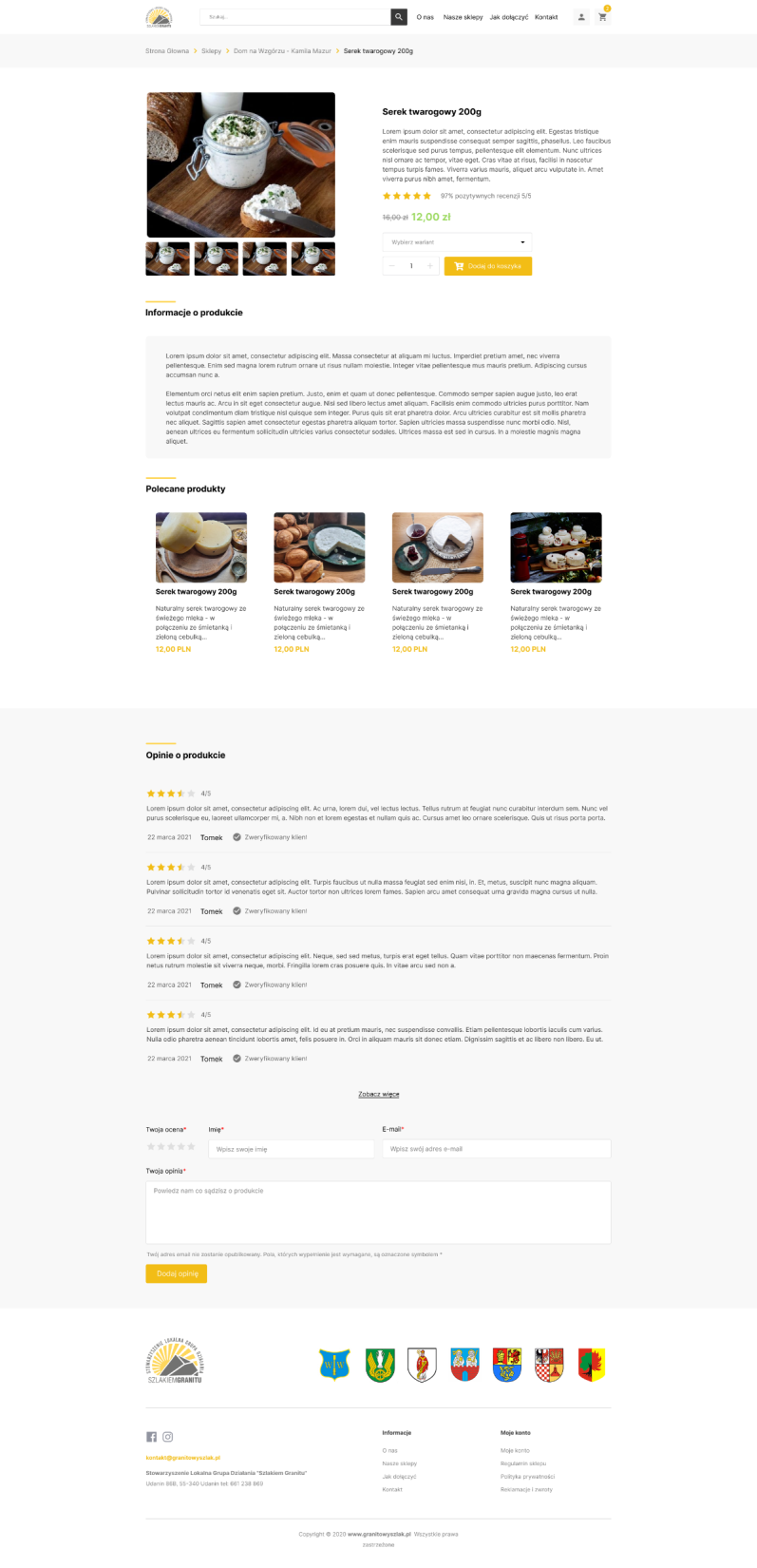 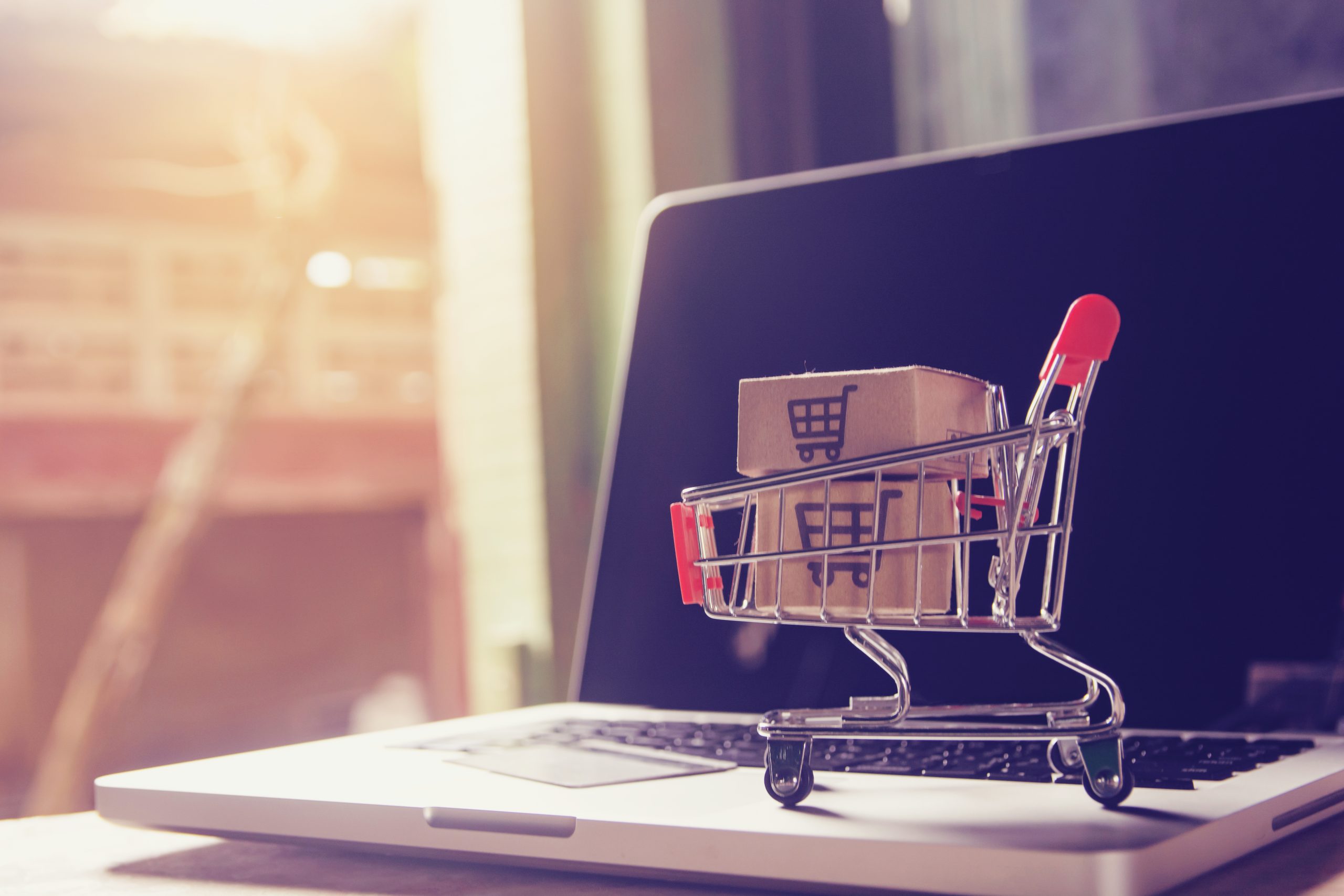 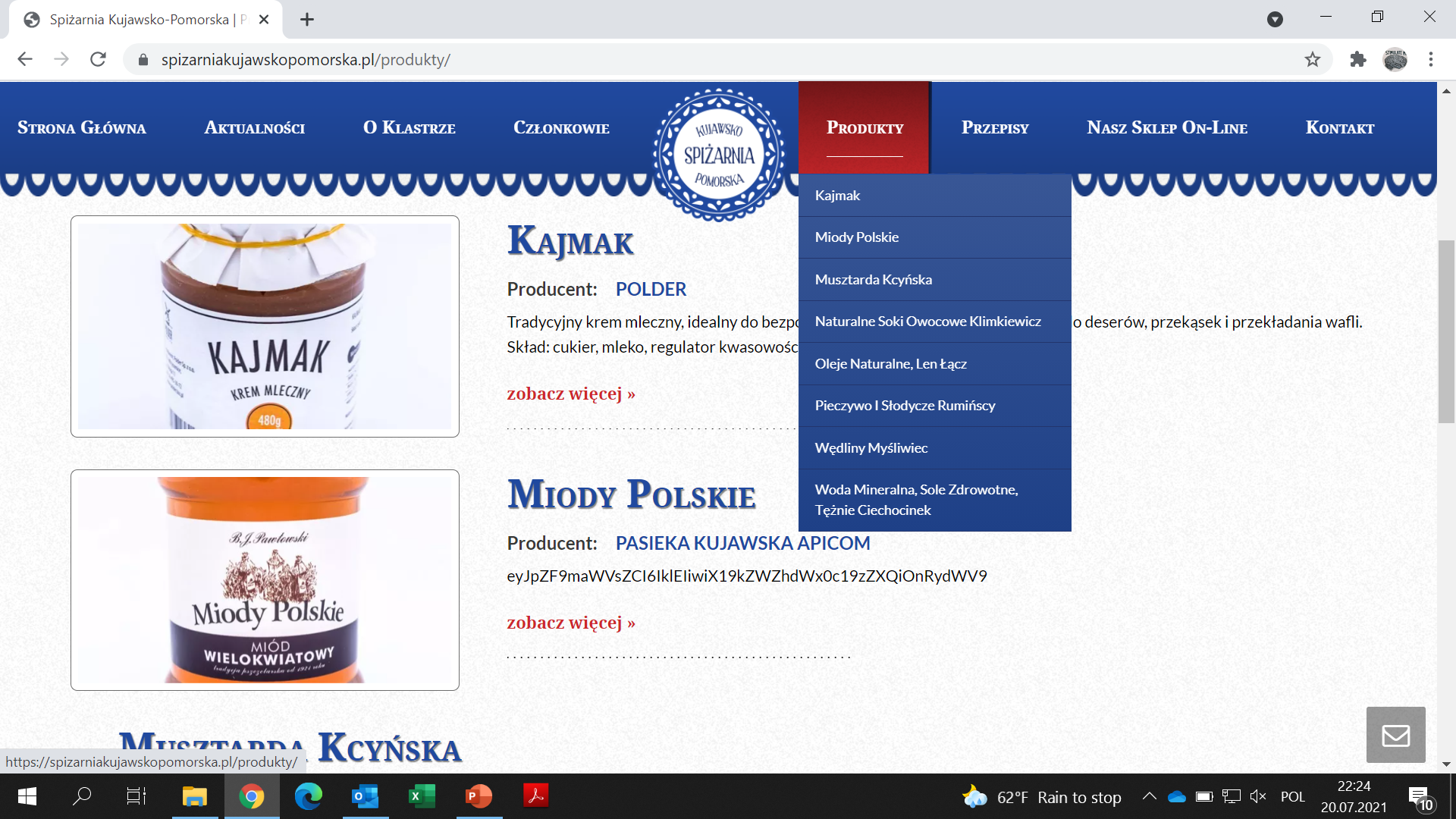 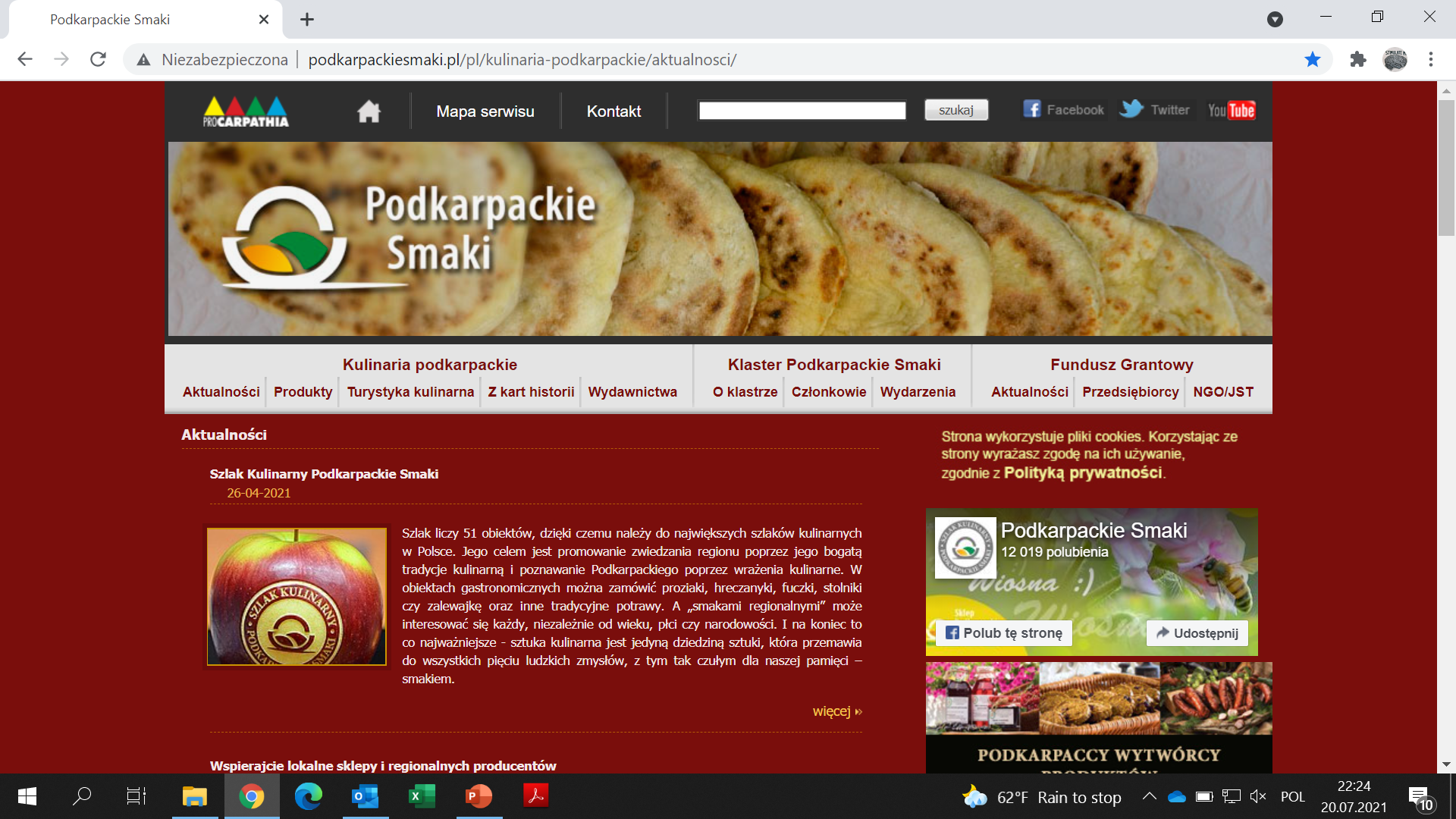 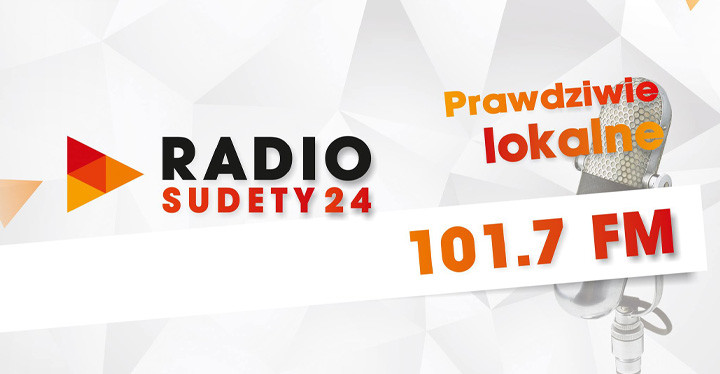 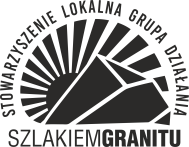 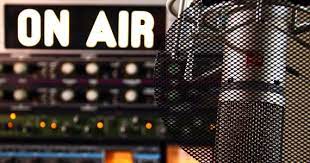 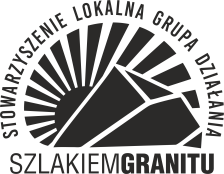 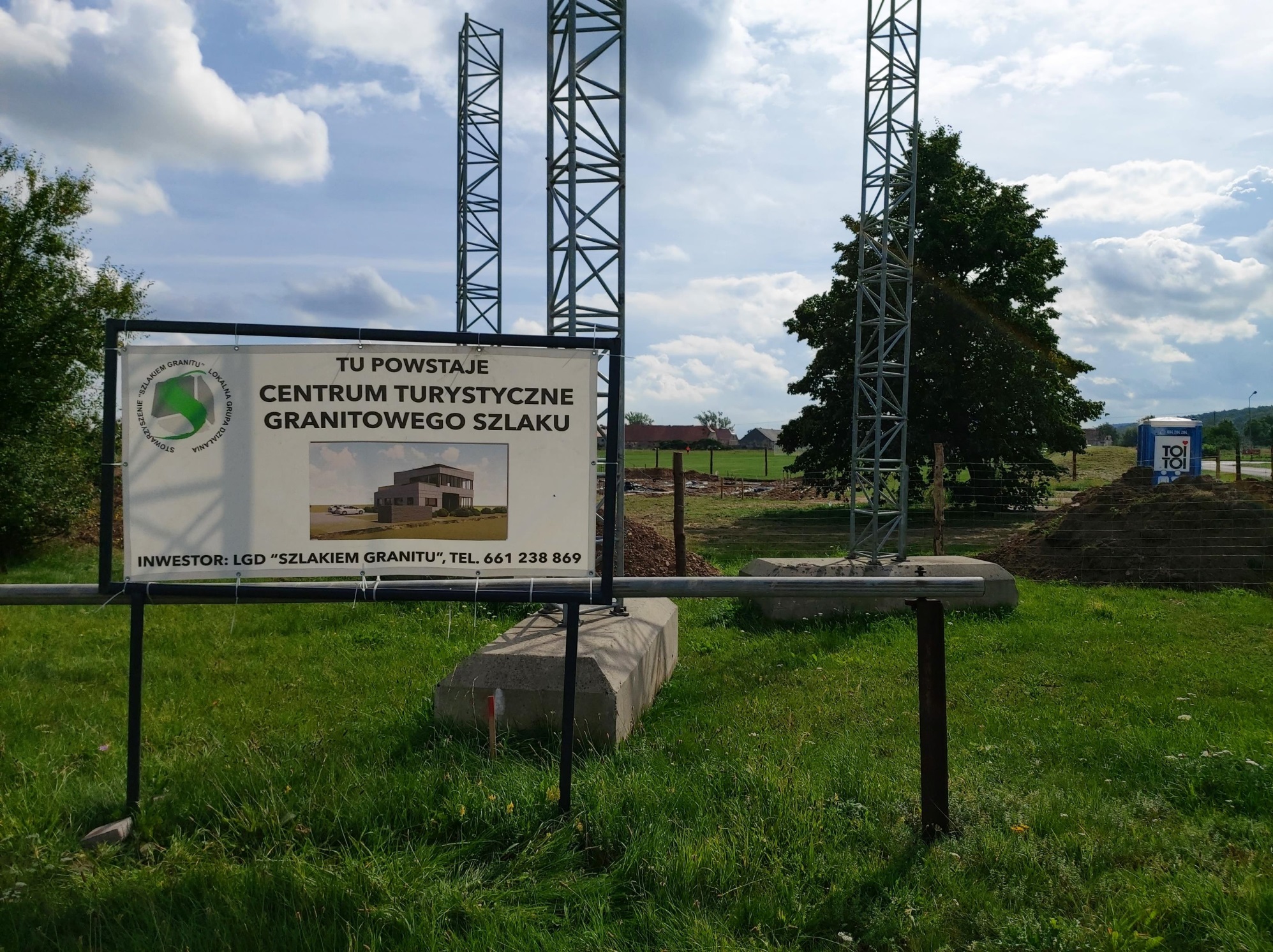 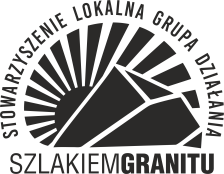 W ramach partnerstwa, potrzebujemy:

Deklaracji aktywnego udziału w programie budowania i rozwoju 
marki JARMARK GRANITOWEGO SZLAKU

Realizacji wybranego planu marketingowego w RadioSudety24

Indywidualnych warunków handlowych

Do e-jarmarku: opisy firm + produkty, profesjonalne zdjęcia produktów

Dostępności Waszej do budowania biznesu

Zaangażowania w pierwszym etapie po Waszej stronie, propozycje
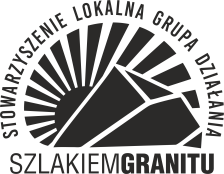 Dziękuję za uwagę
 i 
zapraszam do dyskusji